Week 2 – Day 2
Cyber Threats
UFCFFU-30-1
Cyber Threats
Week 2
Monday
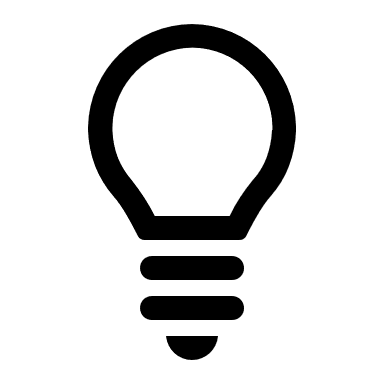 01
Factors that may increase or decrease risks related to an organisation’s ‘cyber culture’
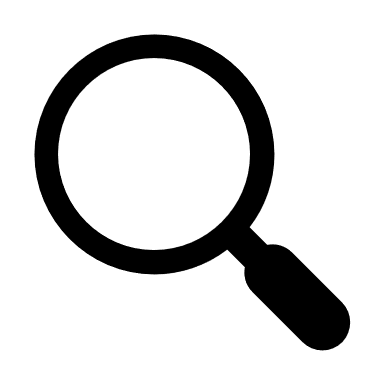 02
04
Tuesday
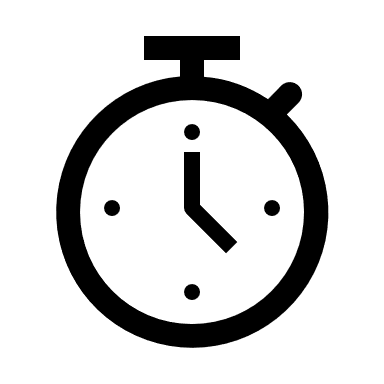 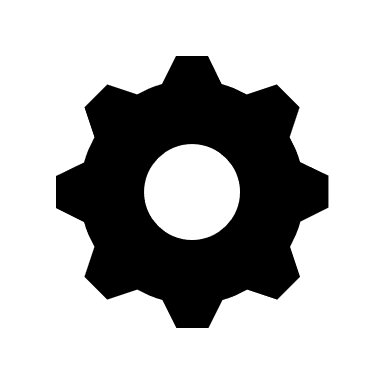 Thursday
03
Wednesday
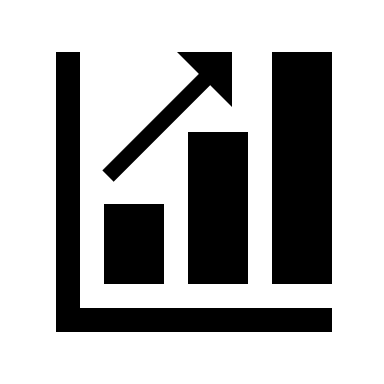 05
Friday
Week 2 - Tuesday
Factors that may increase or decrease risks related to an organisation’s ‘cyber culture’
Application of Core IT Security Design Principles
[Speaker Notes: Are Implementable, through System administration procedures, publishing of acceptable use guidelines, or other appropriate methods
Are Enforceable, with security tools, where appropriate, and with sanctions, where actual prevention is not technically feasible
Define Responsibilities, for the users, administrators, and management
,]
What is security culture?
Security Culture = Cyber Culture
There is no single definition that works for everyone, in all circumstances (and that's ok)
Here, we're considering how non-security specialists – i.e Normal People - tend to think about security culture
Ask Normal People what security culture means to them, and many will say that it's about the security decisions people make at work
What is security culture?
Security culture is the ideas, customs, and social behaviours that impact security in an organization, positively or negatively
The difference between a security culture and security awareness is:
Security Awareness: “Security awareness is the knowledge and attitude members of an organization possess regarding the protection of the physical and, especially, information assets of that organization”. (http://en.wikipedia.org/wiki/Security_awareness)

Security culture: “Information Security Culture is the result of values, attitudes, know-how and patterns of behavior that determine the commitment to information security”. (Schlienger T. 2006)

Thus, a culture is more profound than awareness. The culture is internalized in action: people no longer think about it, they just do it.
The top three cybersecurity fears are all relatedto human factors and employee behaviour.
Benefits
The benefits of an effective security culture are clear; they include:
A workforce that is more likely to be engaged with (and take responsibility for) security issues
Increased compliance with (and improved attitudes towards) protective security measures
Employees that are more likely to think and act in a security-conscious manner,
Reduced risk of insider incidents.
Statistics
Cybercrime is the 2nd most reported economic crime affecting 32% of organisations
Internet-delivered attacks are no longer a thing of the future
They’re an impactful reality, albeit an untouchable and often abstract one
The Need for Cyber Security Culture
Majority of data breaches within organisations are the result of human actors
Employees may view cybersecurity policies as guidelines rather than rules
Technologies cannot protect organisations if incorrectly integrated and utilised
Developing a CSC
Development of a cyber security culture achieves:
 a change in mindset
fosters security awareness and risk perception 
maintains a close organisational culture, rather than attempting to coerce secure behaviour
Why Implement a CSC Programme
Different departments and initiatives within an organisation all compete to access a finite pool of financial and human resources
Three Approaches
Three sources of evidence that can incorporated in a business case
Wider sector-based statistics on current cyber threats
Carry out research into cybercrime and cyber security in your sector by collating reports, publications and statistics to better support your case 
Sources include national CERTs, national and trans-national policing bodies, industry bodies, security providers, academia
Evidence drawn from the organisation's cyber security team
Include external cybersecurity providers if being used
Includes reports and statistics from servers, IT security tools, and log files
Self-collected results of a pilot CSC intervention
A small scale campaign using minimum resources
 Pick a single business unit as your target 
Select a single behaviour (e g logging off computers when not at desk), establish your baseline 
Run a CSC activity 
Measure any changes to determine impact
Frameworks
A cybersecurity framework is, essentially, a system of standards, guidelines, and best practices to manage risks that arise in the digital world
They typically match security objectives, like avoiding unauthorised system access with controls like requiring a username and password
A framework is a structure that underpins a system or concept
A framework is a way of organising information and, in most cases, related tasks
Types Of Cyber Security Frameworks
Three categories
Control frameworks
 Develop a basic strategy for security team
 Provide baseline set of controls
 Assess current technical state
 Prioritize control implementation
Program frameworks
 Assess state of security program
 Build comprehensive security program
 Measure program security/ competitive analysis
 Simplify communication between security team and business leaders
Risk frameworks
Define key process steps to assess/manage risk
Structure program for risk management
Identify, measure, and quantify risk
Prioritize security activities
Cyber Security Frameworks
There are many different frameworks. However, a few dominate the market. In addition to PCI DSS, popular frameworks include:
The US National Institute of Standards and Technology (NIST) Framework for Improving Critical Infrastructure Cybersecurity (NIST CSF)
The Center for Internet Security Critical Security Controls (CIS)
The International Standards Organization (ISO) frameworks ISO/IEC 27001 and 27002
NIST Cyber Security Framework (v1.1)
Intended to be used protecting critical infrastructure like power plants and dams from cyber attack
It is one of several NIST standards that cover cybersecurity
Like most frameworks, the NIST cybersecurity framework is complex and broad in scope
The framework provides an organised mechanism for identifying risks and assets that require protection
It lists the ways the organisation must protect these assets by detecting risks, responding to threats, and then recovering assets in the event of a security incident.
[Speaker Notes: The actual implementation of the framework can involve thousands of person-hours and hundreds of pages of documentation, procedures, controls and so forth. At the root, though, the framework is fairly easy to understand.]
NIST
National Institute of Standards and Technology is a physical sciences laboratory and a non-regulatory agency of the United States Department of Commerce
Its mission is to promote innovation and industrial competitiveness
Identify – Develop an organizational understanding to manage cybersecurity risk to systems, people, assets, data, and capabilities.
Protect – Develop and implement appropriate safeguards to ensure delivery of critical services
Detect – Develop and implement appropriate activities to identify the occurrence of a cybersecurity event
Respond – Develop and implement appropriate activities to take action regarding a detected cybersecurity incident
Recover – Develop and implement appropriate activities to maintain plans for resilience and to restore any capabilities or services that were impaired due to a cybersecurity incident
IDENTIFY
RECOVER
RESPOND
PROTECT
DETECT
NIST
The Information Technology Laboratory (ITL) is one of NIST’s six research laboratories that focuses on IT measurements, testing, and standards, and is a globally recognized and trusted source of high-quality, independent, and unbiased research and data
Security Awareness and Training Program
You will not be able to implement any technical cybersecurity solutions effectively, without the commitment of the people in the organization to support cybersecurity goals
This plan or program will need to:
Set out all functional roles within the organisation, with a focus on those who are most central to the organisation’s success
Identify the specific knowledge, skills, and abilities, that are required for a robust cyber defence of your enterprise
Make a plan which identifies any skills and knowledge gaps within the organisation, and sets out how the organisation will manage its training and security awareness to deal with those gaps
How to implement a successful cybersecurity plan
Assess the current state of the security environment
Monitor networks
Collaborate with colleagues and stakeholders
Set security measures and controls
Create a dynamic security culture
Consider DevSecOps
Review your budget
Be transparent
Assess the current state of the security environment
Many CISOs and CIOs start implementing a security plan without reviewing the policies that are already in place
It’s important to assess previous security strategies, their (un)effectiveness and the reasons why they were dropped
Ask if it was a problem of implementation, lack of resources or maybe management negligence
Use risk registers, timelines, Gantt charts or any other documents that can help you set milestones, track your progress, keep accurate records and help towards evaluation
A master sheet is always more effective than hundreds of documents all over the place and helps in keeping updates centralised
[Speaker Notes: Use risk registers, timelines, Gantt charts or any other documents that can help you set milestones, track your progress, keep accurate records and help towards evaluation.
A master sheet is always more effective than hundreds of documents all over the place and helps in keeping updates centralised.]
Monitor networks
Network management, and particularly network monitoring, helps spotting slow or failing components that might jeopardise your system
A network must be able to collect, process and present data with information being analysed on the current status and performance on the devices connected
Five of the top network monitoring products on the market are:
CA Unified Infrastructure Management
SevOne
Microsoft System Center Operations Manager (SCOM)
SolarWinds Network Performance Monitor (NPM)
CA Spectrum
Collaborate with colleagues and stakeholders
Be open to suggestions and ideas from junior staff or customers - they might have noticed something you haven’t or be able to contribute with fresh ideas
CISOs and CIOs are in high demand and your diary will barely have any gaps left. Build a close-knit team to back you and implement the security changes you want to see in your organisation
Set security measures and controls
Determine all the risks and vulnerabilities that can affect your security infrastructure, it’s time to look for the best solutions to contain them
Prevention, detection and response are the three golden words that should have a prominent position in your plan
Have an effective response strategy in place
It should explain what to do, who to contact and how to prevent this from happening in the future, and how to mitigate them
Keep good records and review them frequently
Create a dynamic security culture
This is probably the most important step in a security plan as, after all, what’s the point of having the greatest strategy and all available resources for the team if it’s not part of the picture?
It's your duty to carry the security banner and make sure that everyone in your organisation is well informed about it
Security starts with every single one of your employees - most data breaches and cybersecurity threats are the result of human error or neglect
Make beautiful dynamic posters, not boring PowerPoint lectures
Consider DevSecOps
IT security must also play an integrated role in the full cycle of your apps 
DevOps isn't just about development and operations teams
DevSecOps gets developers to think more about security principles and standards as well as giving them further ownership in deploying and monitoring their applications
It can also build security testing into your development process by making use of tools that can automate processes where possible
Review your budget
Money is a determining factor at the time of implementing your security plan
Whereas changing passwords or encrypting documents are free, investing in adequate hardware or switching IT support can affect your budget significantly
Computer security software (e.g. anti-spyware, intrusion prevention system or anti-tamper software) are sometimes effective tools that you might need to consider at the time of drafting your budget
Be transparent
Transparency is another crucial asset and it helps towards building trust among your peers and stakeholders
Cyber Threats
Week 1
Monday
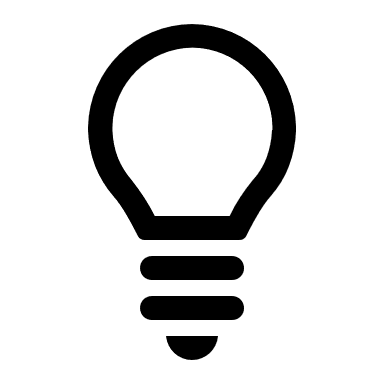 01
Tuesday
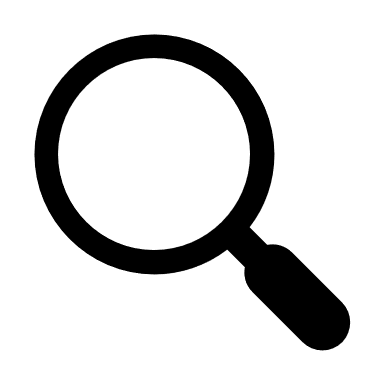 02
03
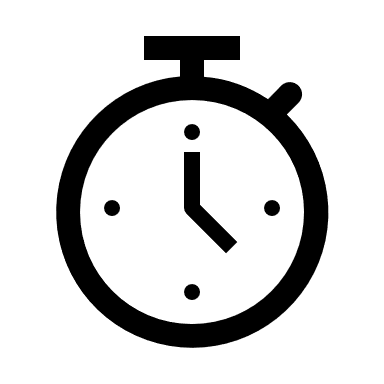 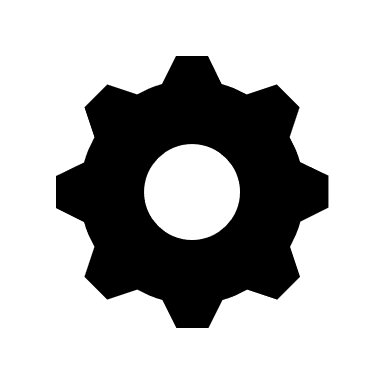 Wednesday
04
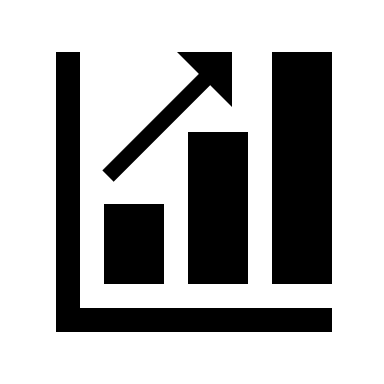 05
Thursday
Friday